О переводах Ф. Е. Корша (1843–1915)и Г. Э. Зенгера (1853–1919)на латинский и древнегреческий языки стихотворений А. С. Пушкина«Поэту», «На перевод Илиады» и «Туча»
Т. Г. Давыдов
Метрическія переложенія на латинскій языкъ Григорія Зенгера. СПб., 1904
Не придавай цены, поэт, народным веяниям:
как скоро приходит конец рукоплесканиям и пристрастиям!
Ты познаешь суд глупца и насмешки толпы:
перенеси и это спокойно, не уклоняясь от своей цели.
(пер. Я. М. Боровского, 1972)
не колеблясь вернуть наковальне любезные плоды
своего гения

(delere iubebat // et male tornatos incudi reddere versus
Hor. ars 440–441)
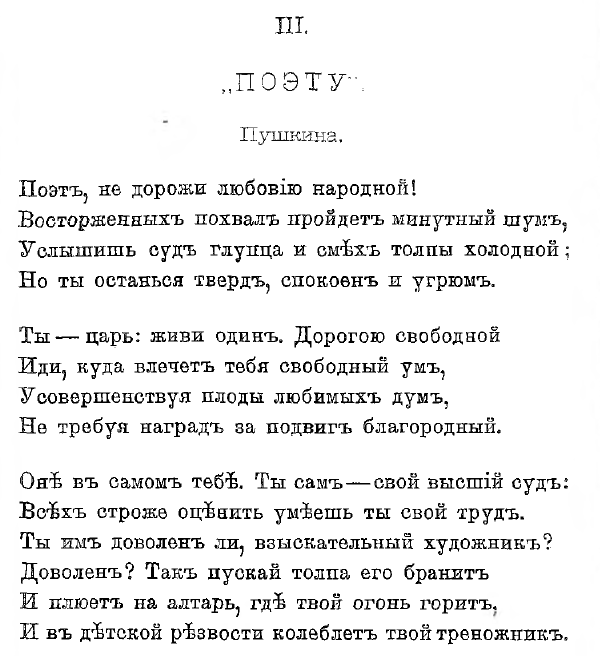 шестистопный ямб → элегический дистих
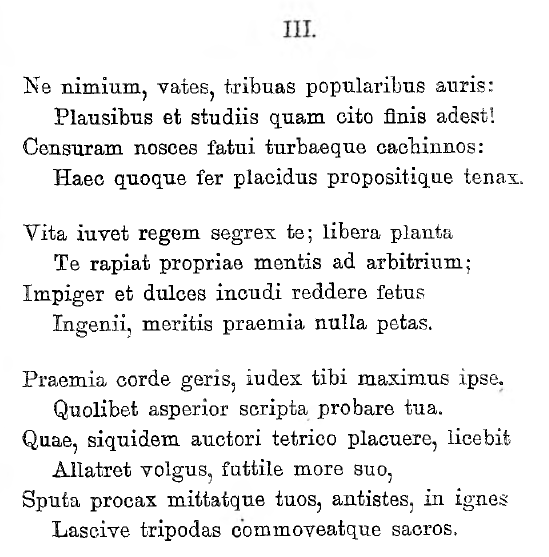 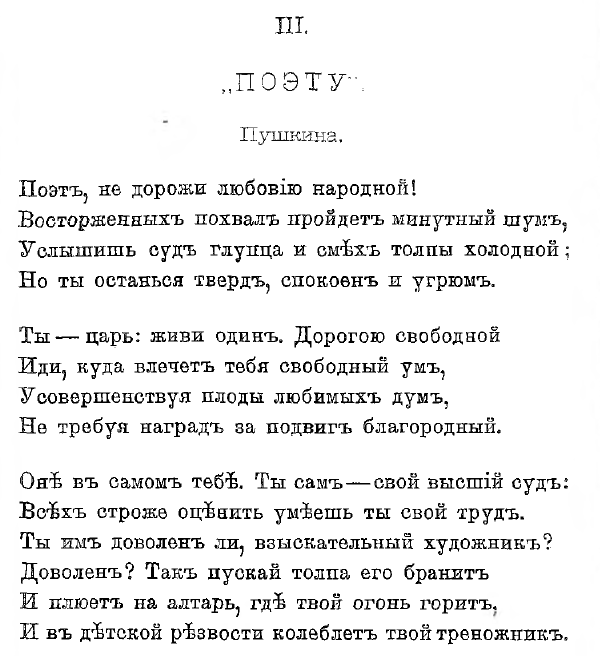 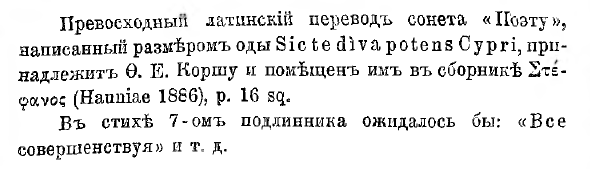 Приложения // Альбом московской пушкинской выставки. О. Л. Р. С., 1880.
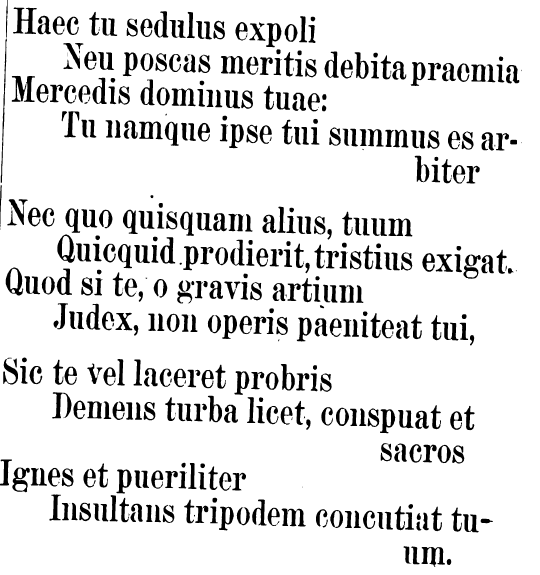 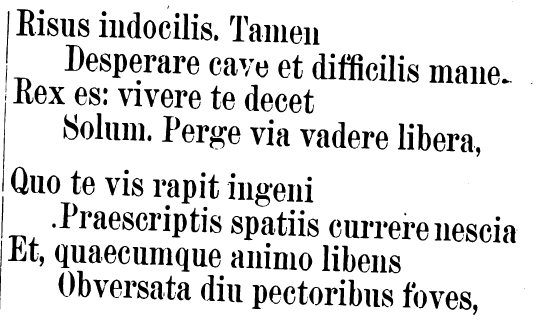 Στέφανος. Hauniae, 1886шестистопный ямб → 4-ая асклепиадова строфа
Поэт, не дорожи благоволением народа,
ибо как только пройдет краткий
шум хвалы, ты услышишь суд глупца и


смех невежественной черни. Но
ты не унывай и оставайся недоступным.
Ты царь: тебе подобает жить
одному. Продолжай идти свободною дорогой,

куда тебя влечет порыв духа,
не умеющего следовать предписанным путям;
усердно совершенствуй всё то, что
давно явилось твоему уму и что ты любовно лелеешь в груди.
Не ищи подобающего заслугам воздаяния,

владея сам своей наградой,
ибо ты сам свой высший судья,


и никто так строго, как ты,
не оценит все твои создания.
Если ты, творец и
судья, удовлетворен своим трудом,


то пусть неразумная толпа уязвляет тебя попрёками, пусть оплевывает священный
огонь и ребяческими
нападками колеблет твой треножник.
(пер. Я. М. Боровского, 1972)
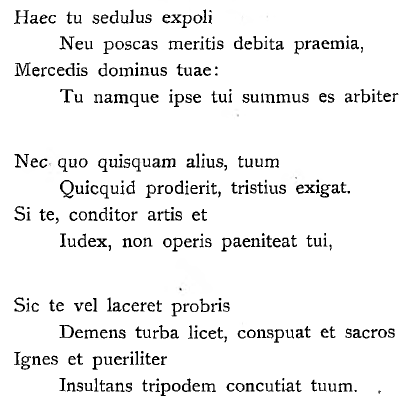 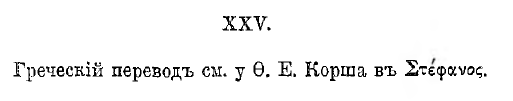 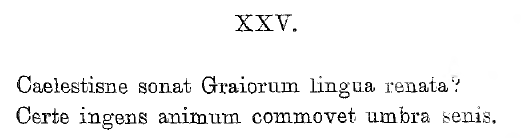 Не звучит ли возрождённая небесная речь эллинов?
Да, мою душу волнует тень великого старца.
(пер. Я. М. Боровского, 1972)
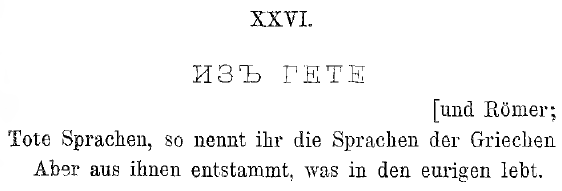 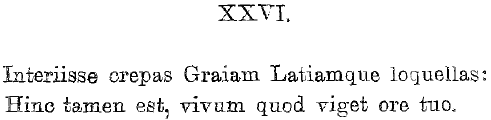 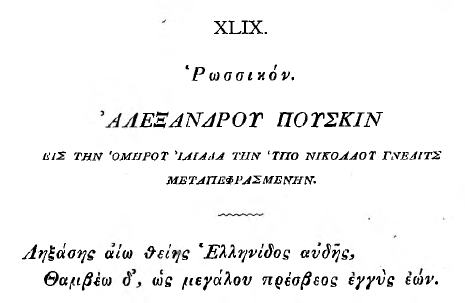 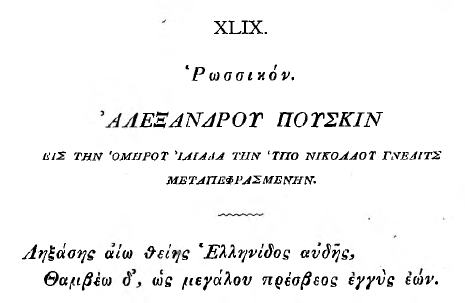 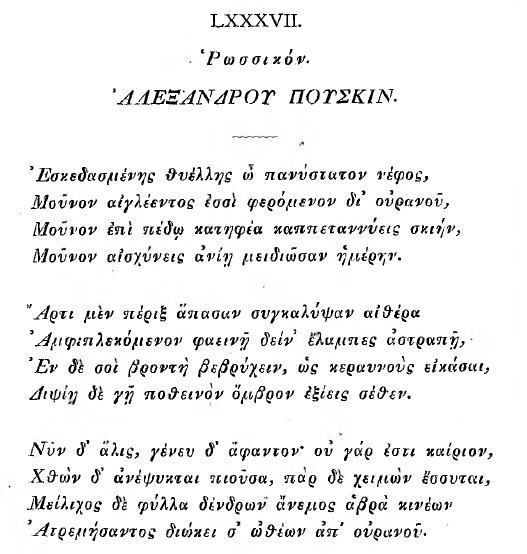 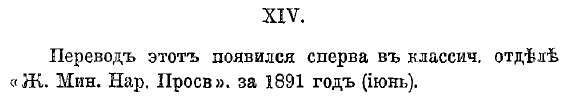 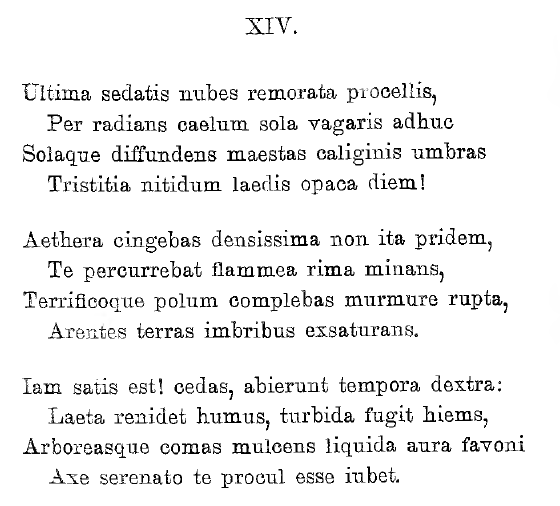 четырёхстопный амфибрахий
элегический дистих
каталектический трохеический тетраметр (trqc)